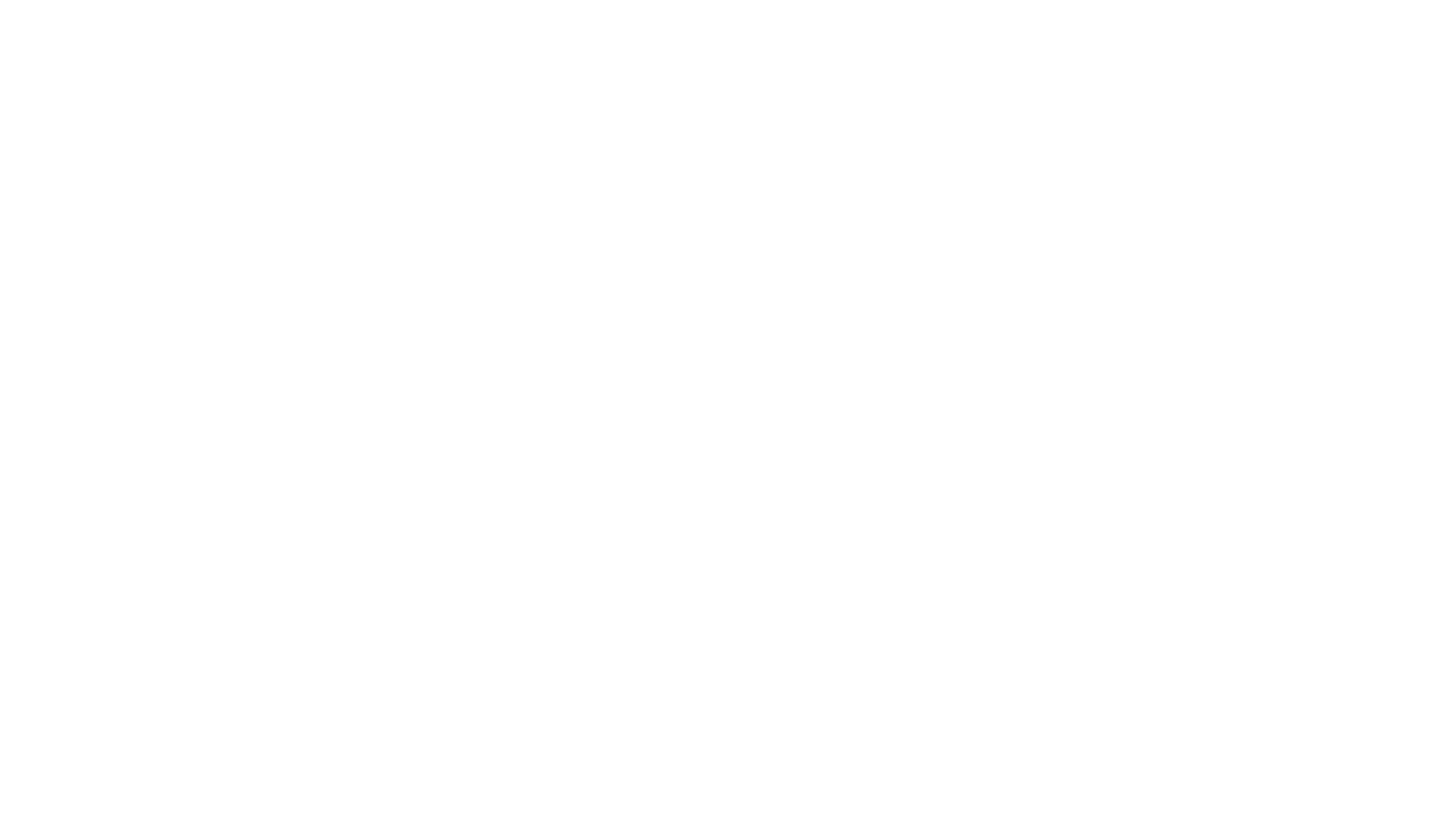 El viernes pasado fue un día fatal
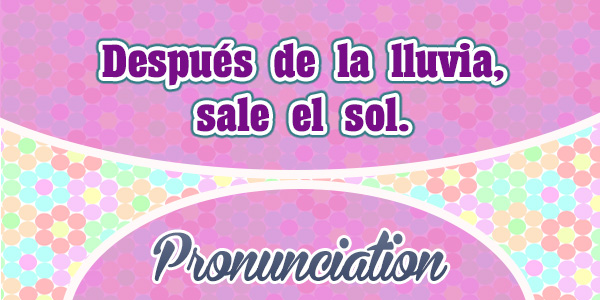 8.00
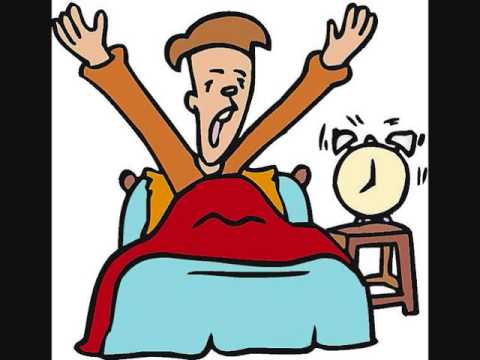 desayunar
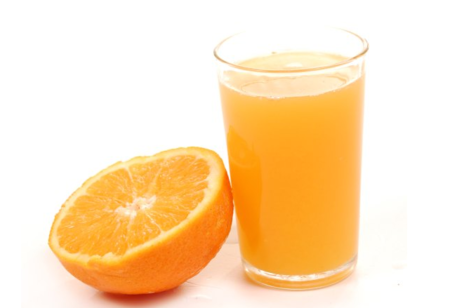 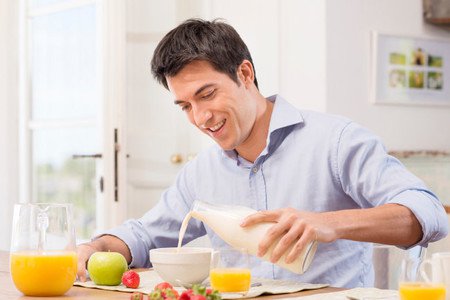 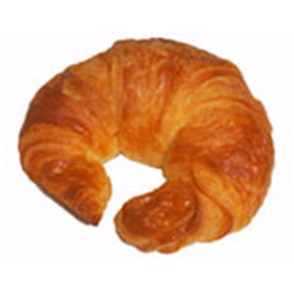 Salir a trabajar en coche
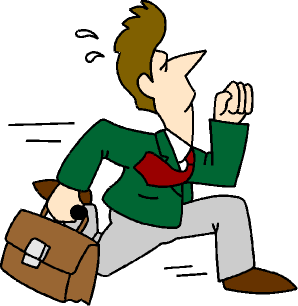 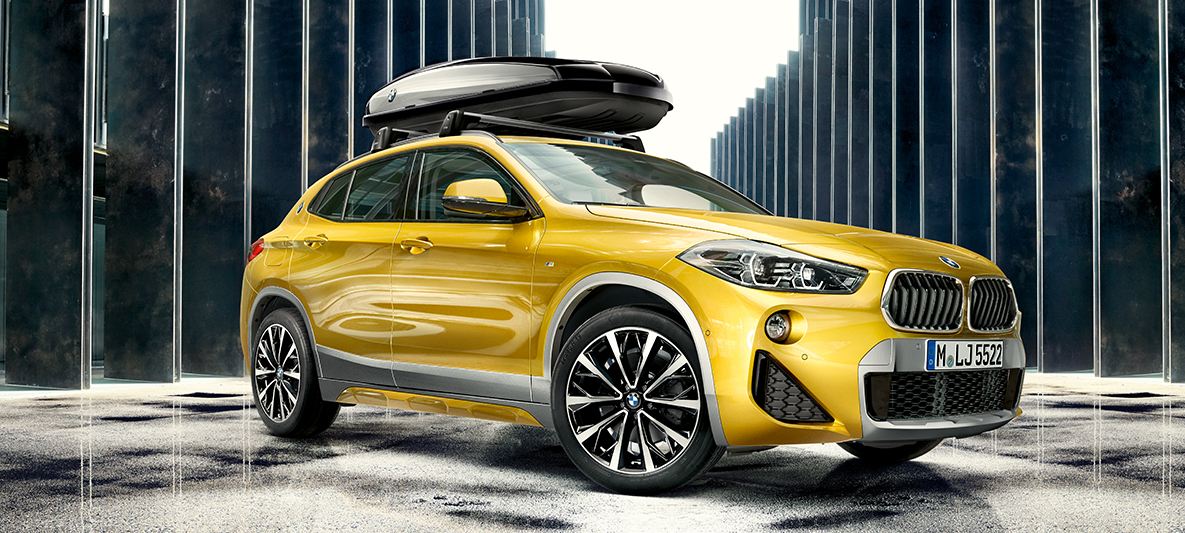 El motor no funcionar, no arrancar
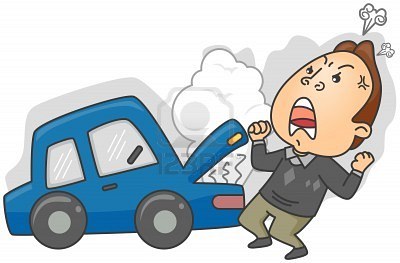 Llamar a …
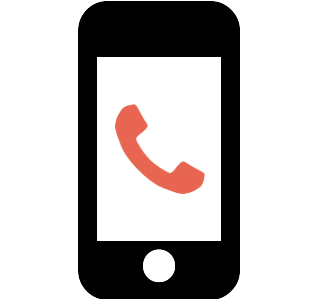 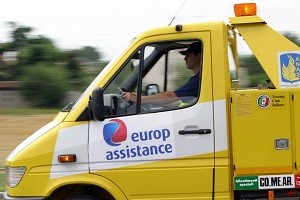 ¡¡Los técnicos     llegar       2 horas más tarde!!
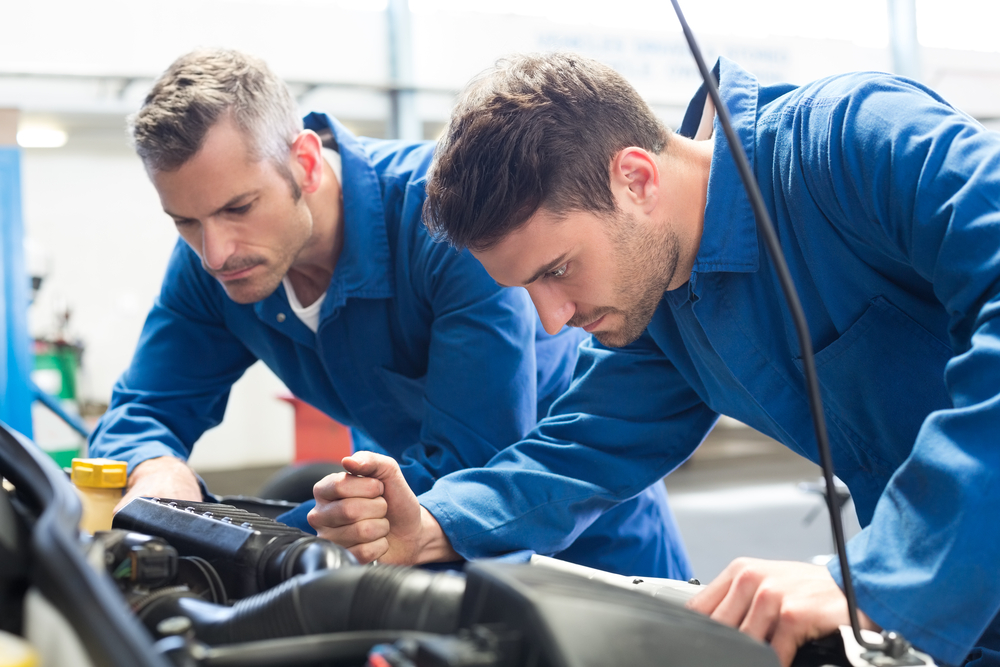 Los técnicos   no PODER ayudar…
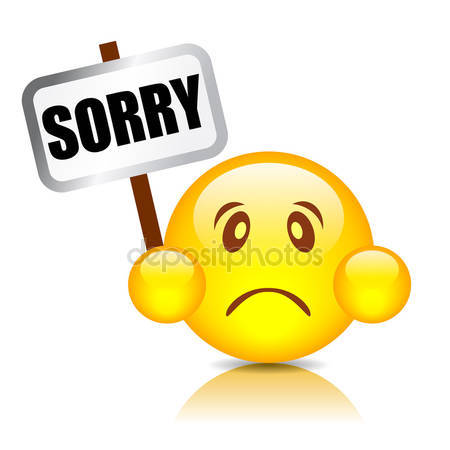 Ellos REMOLCAR mi coche
Llamar a mi pareja
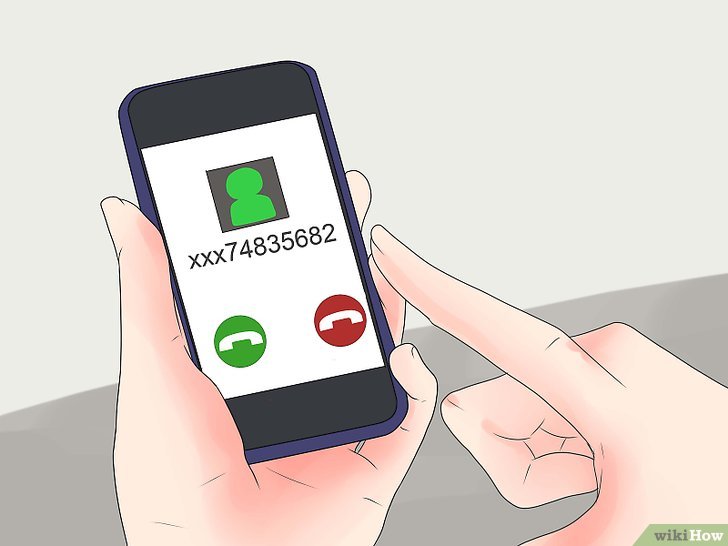 Mi pareja no PODER venir
Mi pareja TENER reunión
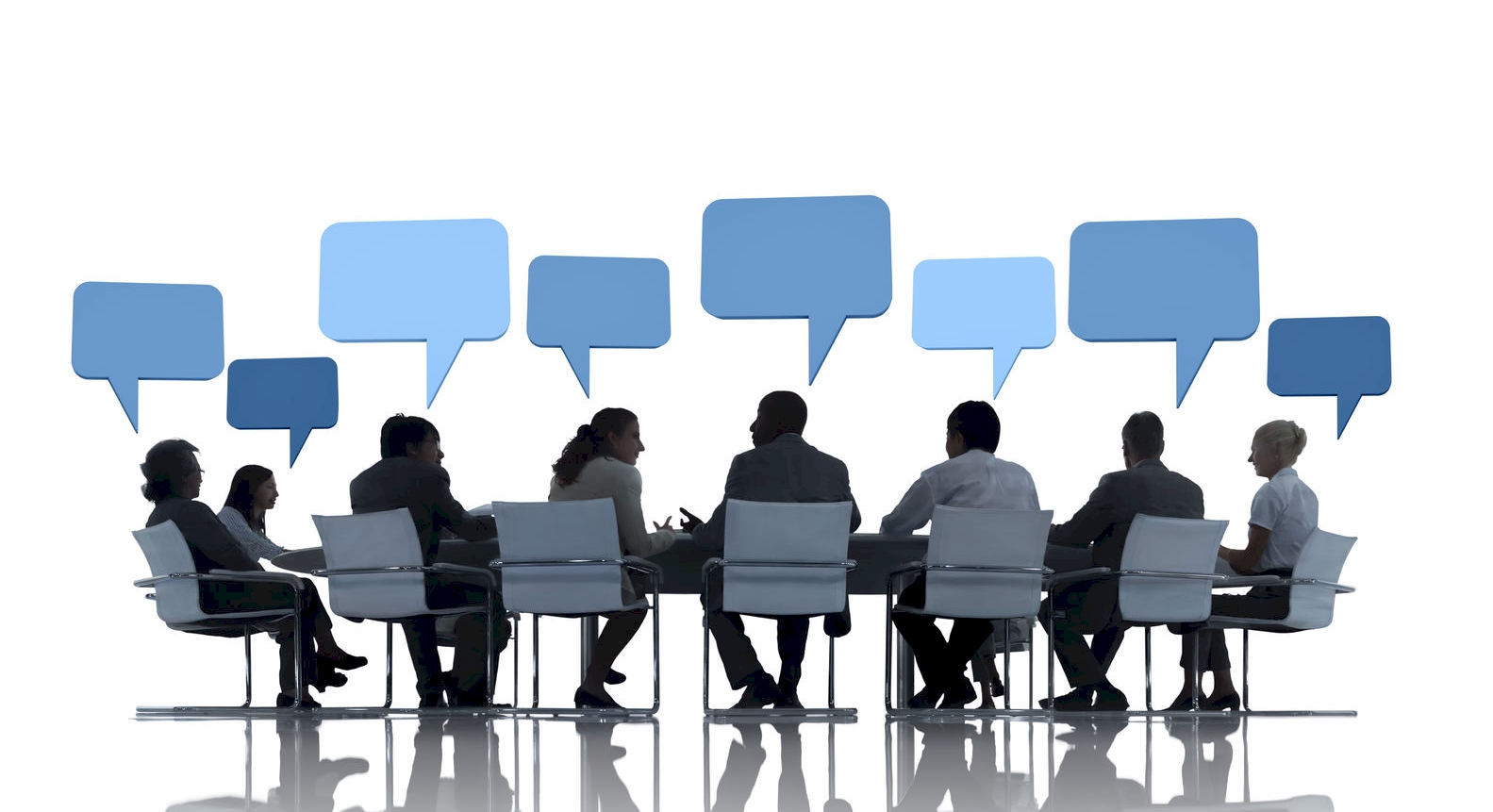 Mi pareja no querer venir
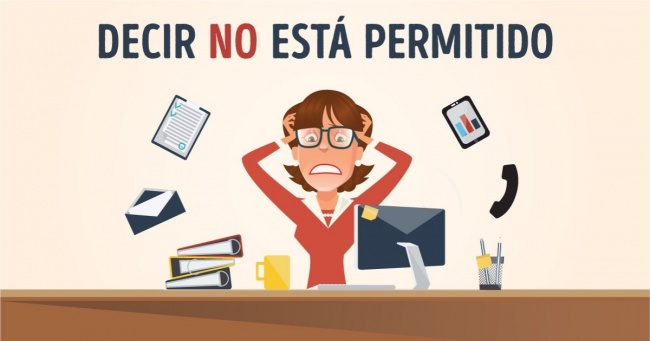 Yo llamar a mi vecina/o
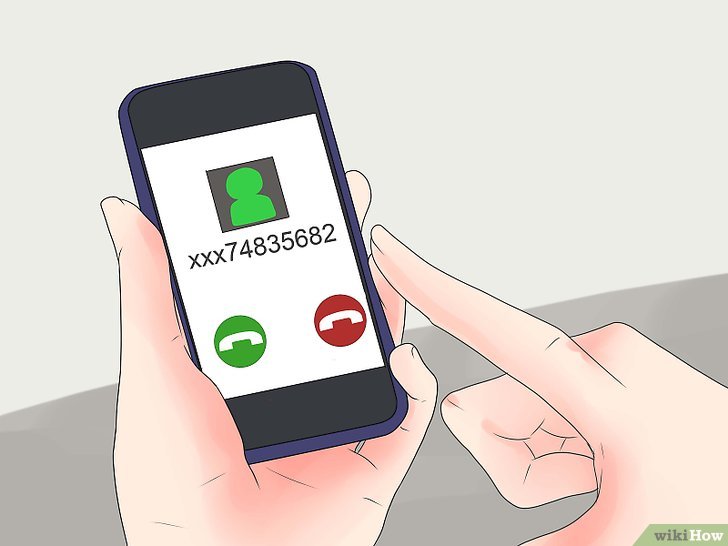 Elle/ él   VENIR a buscarme
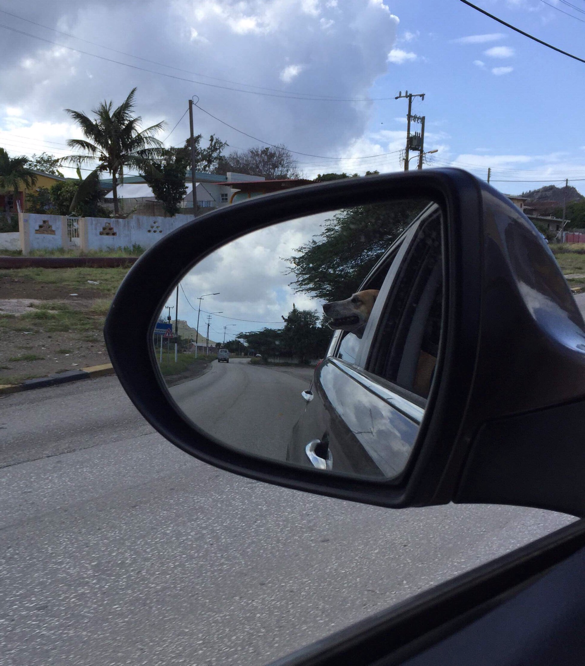 Nosotros IR a un restaurante romántico
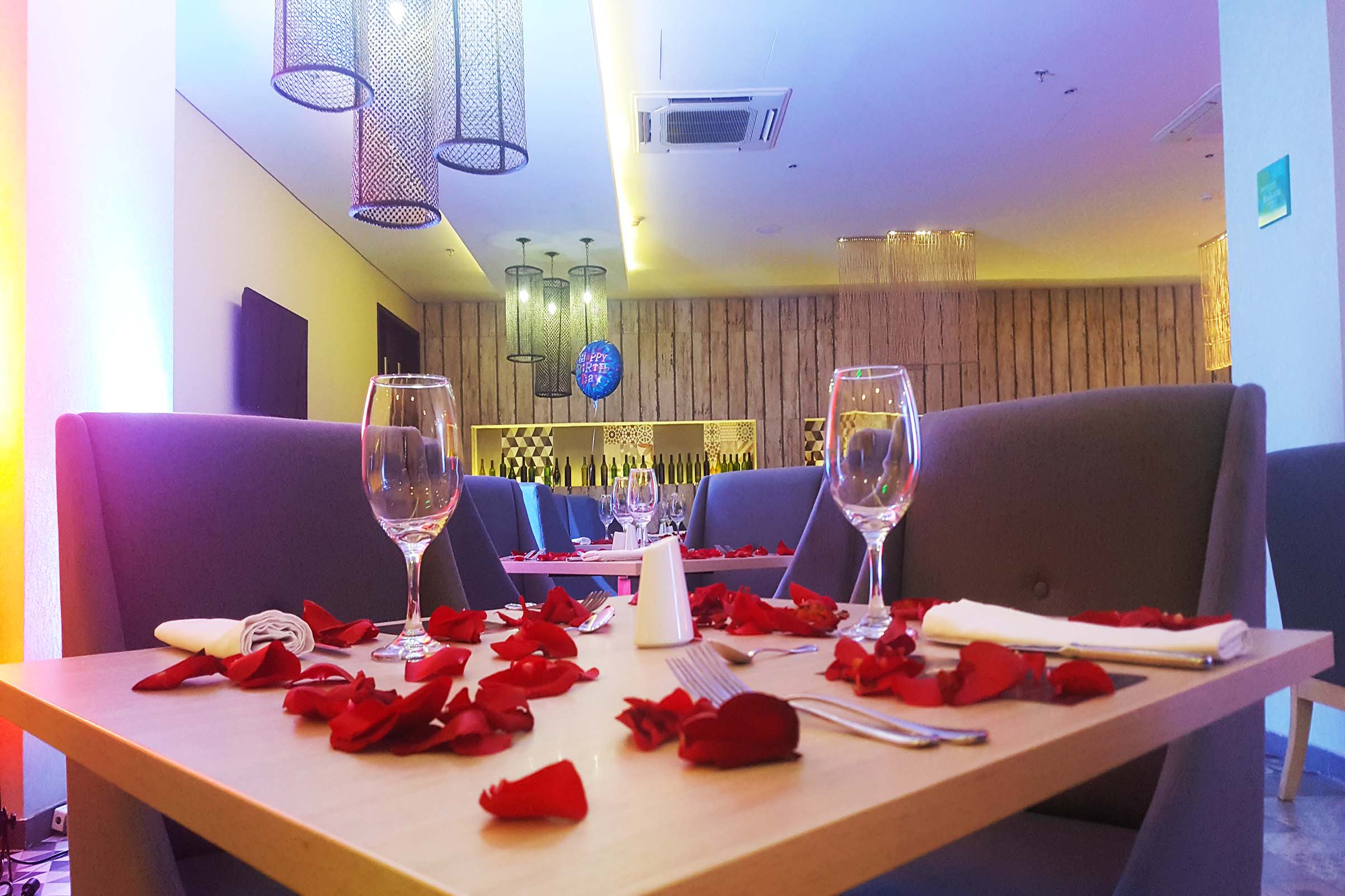 Yo le    DAR      flores/chocolates
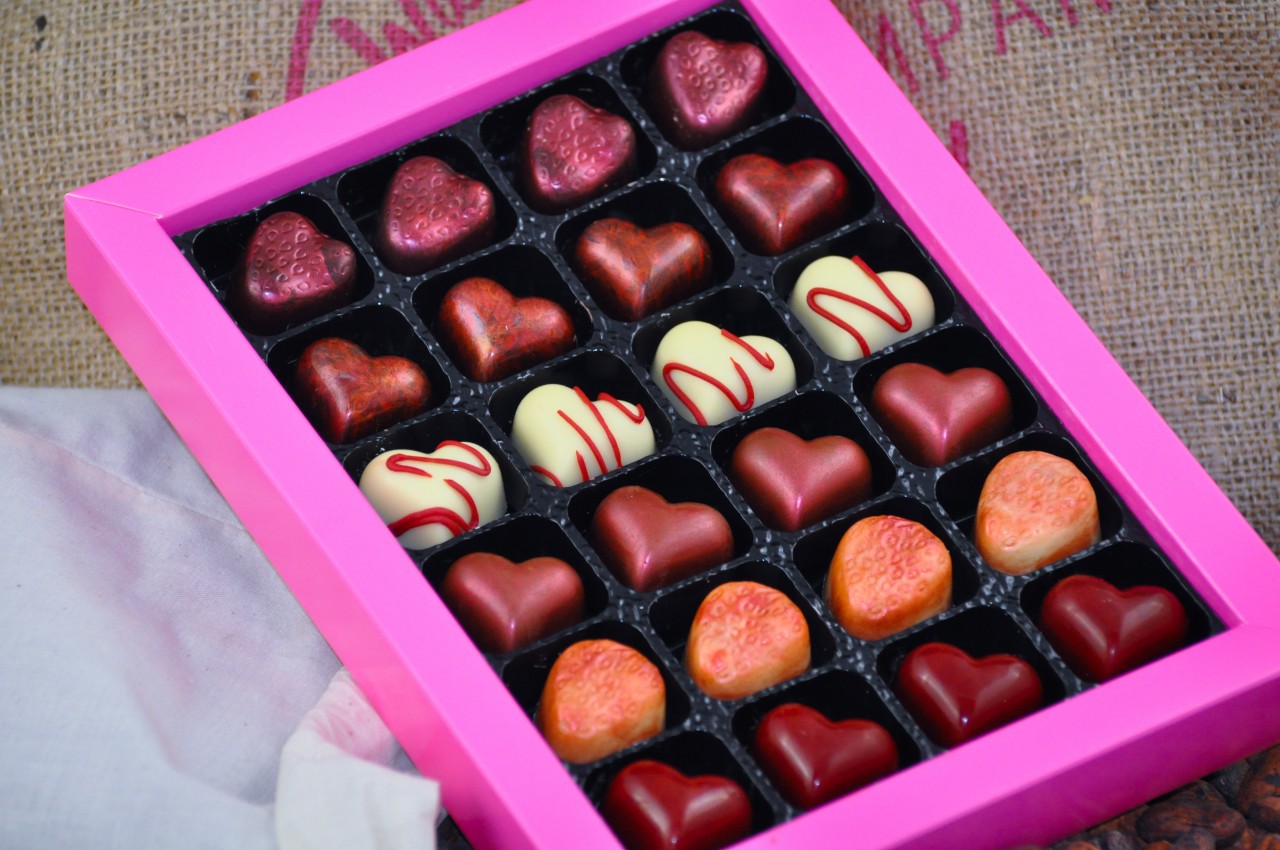 Nosotros COMER muy bien
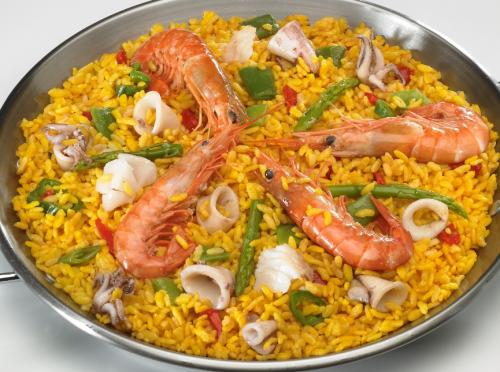 La comida nos GUSTAR mucho
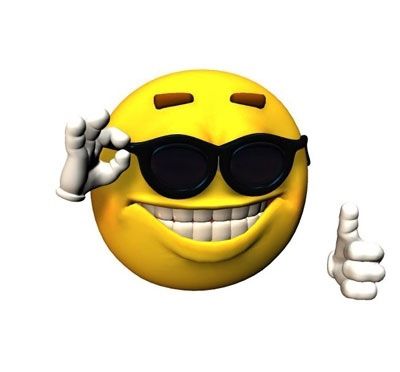 Nosotros VOLVER a casa
Mi día fatal terminó bien.